FINANCIAL LIAISON MEETING
December 7, 2012
Budget Services Update
Bryan Elmore
Budget Services
One-Time Supplement
Labor Distribution Issues
SCP, LWOP, etc.
Transfer
Budget Requests
Permanent (due February 28th, 2013)
One-time (no deadlines)
PPS Update
Shawn Asmuth & Melissa Morris
PPS
Reminders
Financial Reporting Update
Michelle Hancock
E-JOURNAL VOUCHERS ACCESS
Current employees with Banner Finance access
User must complete training, either through a class or through online demos  https://iss.auburn.edu/dokuwiki/doku.php?id=public:fupload#training_videos 
Financial Liaison sends request e-mail to finrptg@auburn.edu
Include User ID, Department, Rule Classes (CRG, DEC), Chart and Bank
Include list of Approval Queues needed
Include confirmation that user completed training
E-JOURNAL VOUCHERS ACCESS
New Employees & Current employees w/o Banner Finance access
User must complete training, either through a class or through online demos  https://iss.auburn.edu/dokuwiki/doku.php?id=public:fupload#training_videos 
Request access through Administrative Computing Coordinator (ACC)
Include confirmation of training
Complete request form provided by ACC
E-JOURNAL VOUCHERS
Your help is requested
Supporting Documentation
Numbers match entry
Order of documentation matches entry
Banner screenshots for DECs (include Program Code – see example)

Month-End Volume
Submitters and Approvers
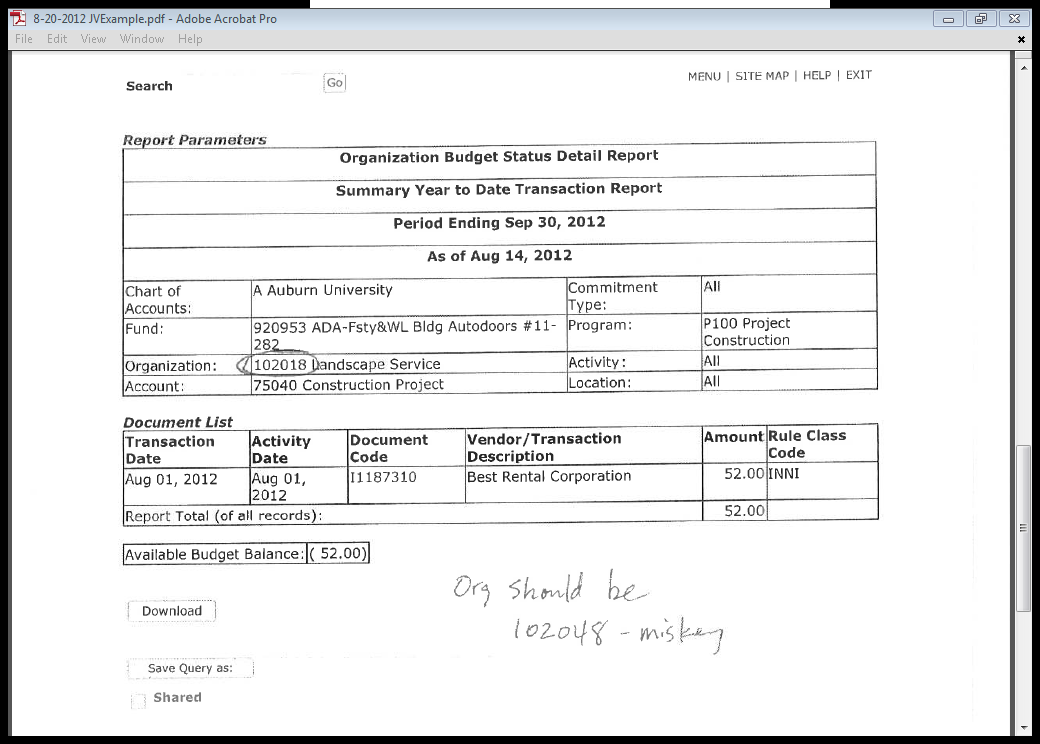 ISS Update
Felicia Roberson & Scott Tisdale
ARGOS
What is Argos? 
What skills do I need?
Why would I use Argos?
Are you currently using Argos?
Do you want to see a presentation?
Do you want training on the upgrade?
Reports in Eprint
Suggested for Removal 
FGRBDSC – replaced by FZRBDSC 
FZOBBUD – Base budget report not used
Suggested for Archive
Deferred Grant Process
TES Charge Back System
Would replace faxing of timesheets to TES
Payroll runs first, then data is pulled for billing
Demo